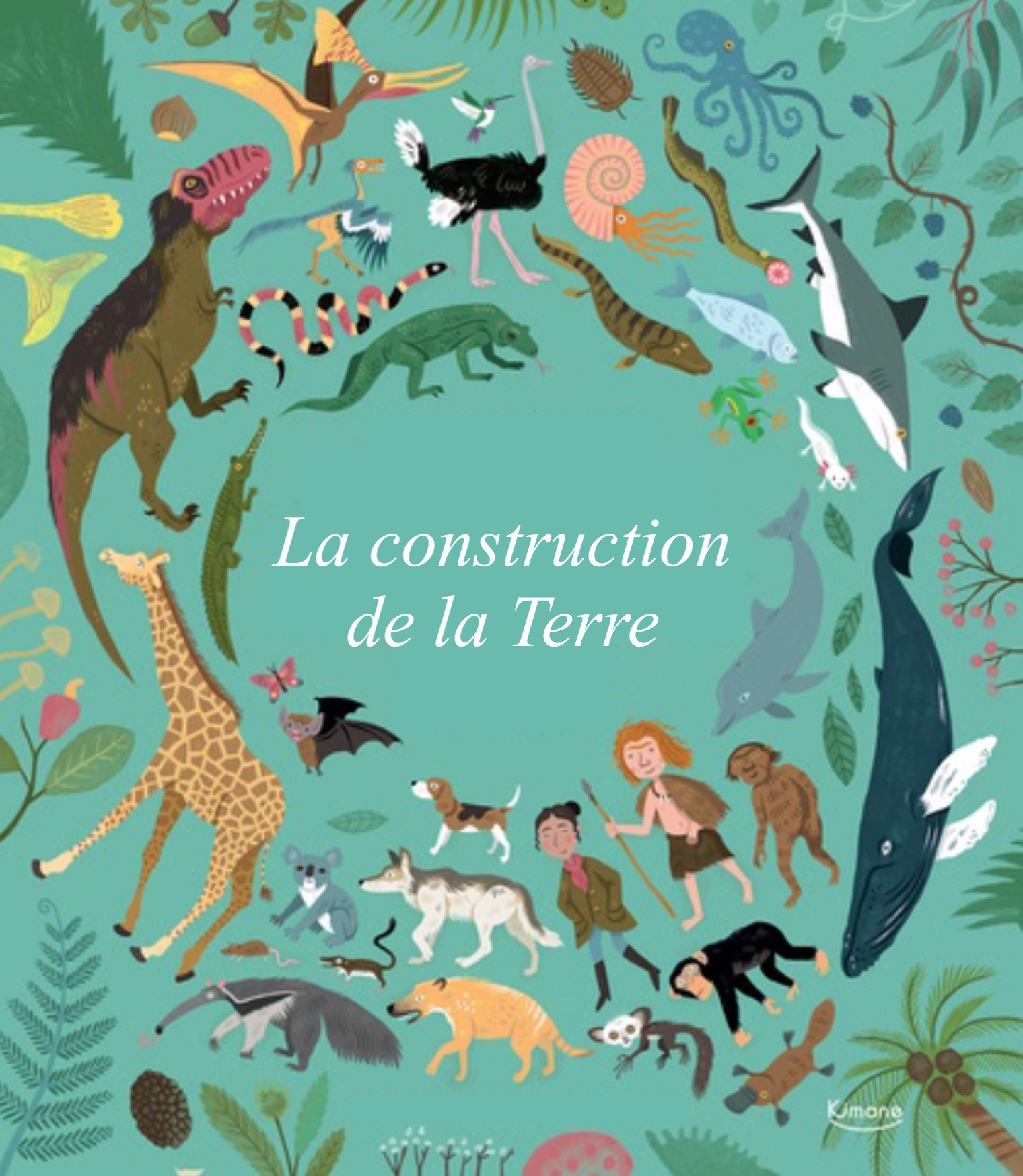 Néant
Big Bang
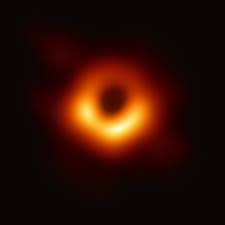 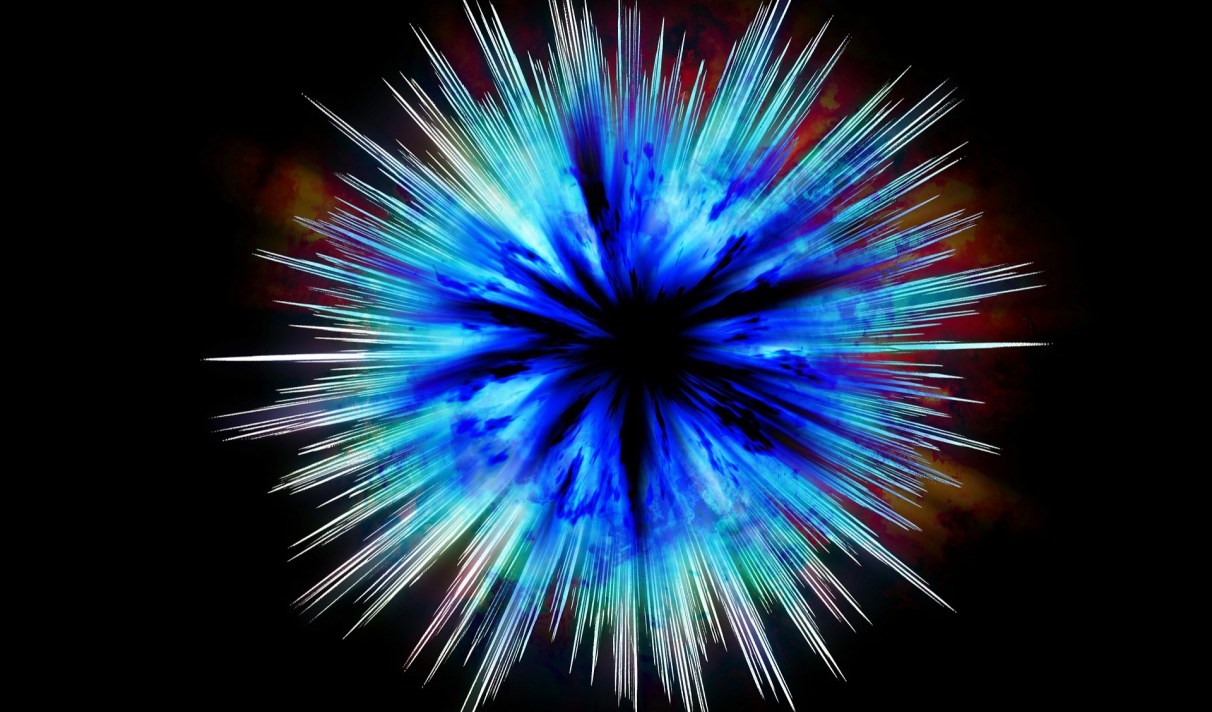 Création du système solaire
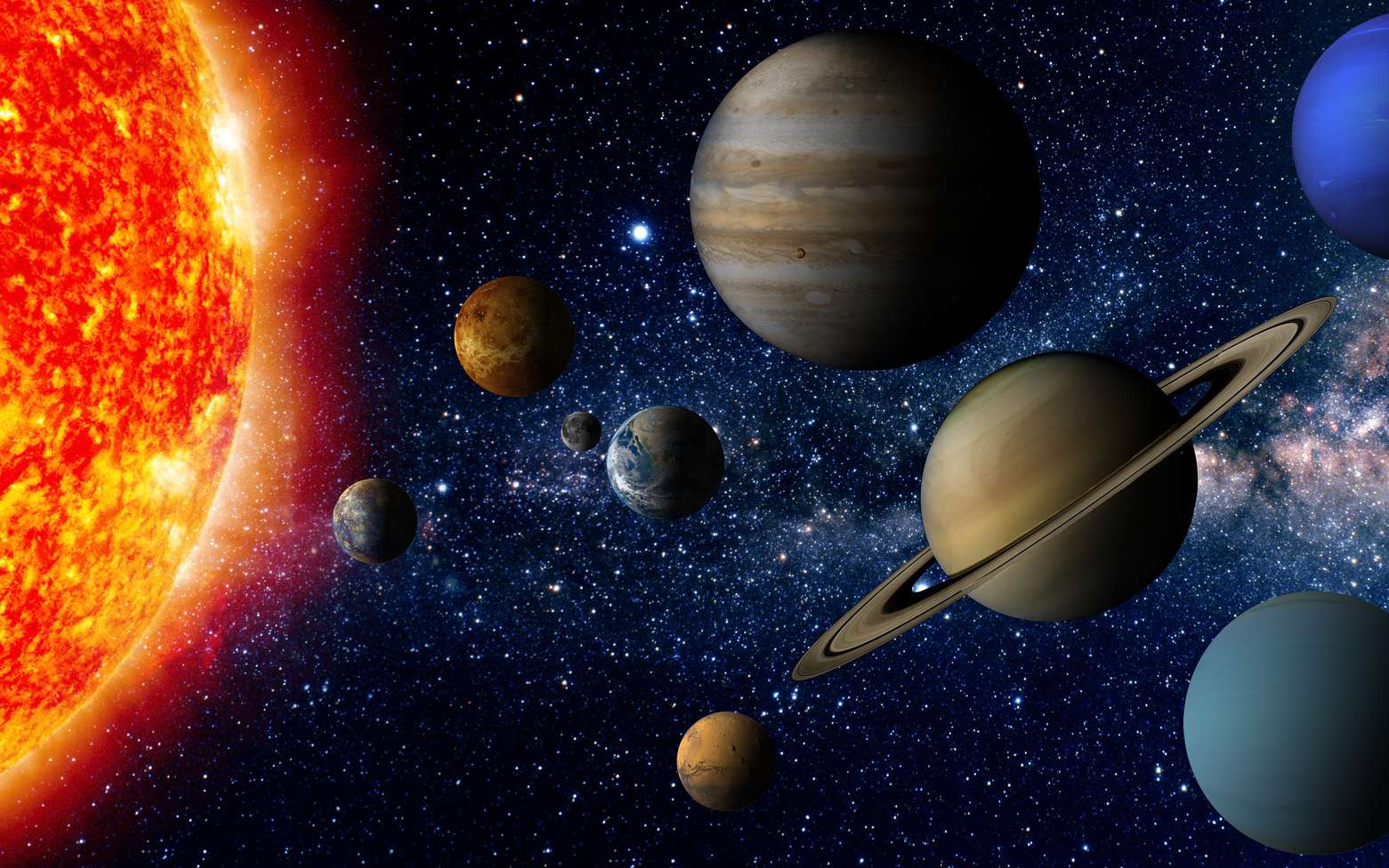 Astéorïde
La Planète Terre
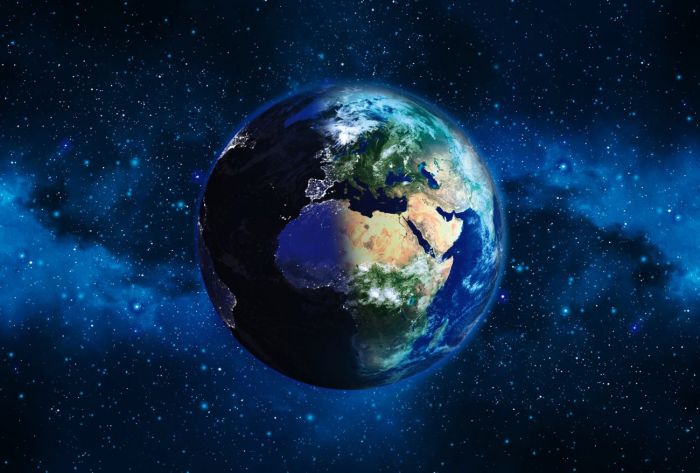 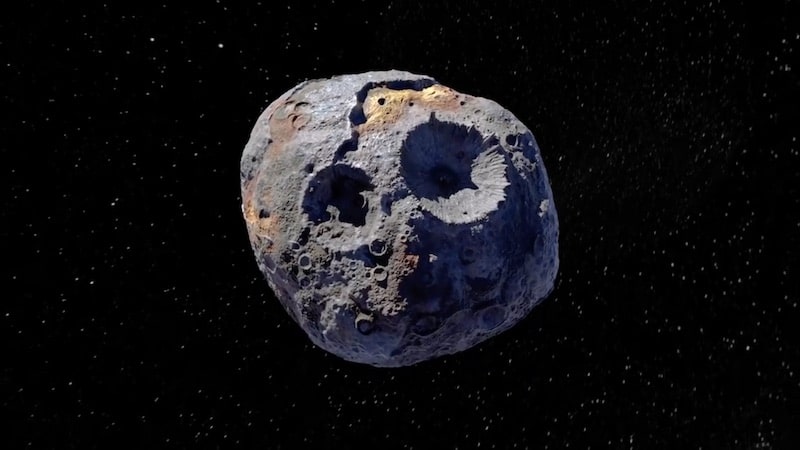 Stegosaure
Ankylosaure
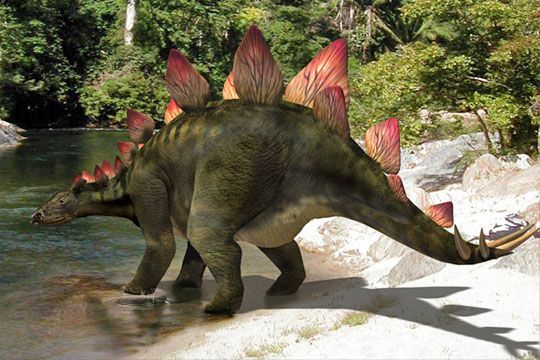 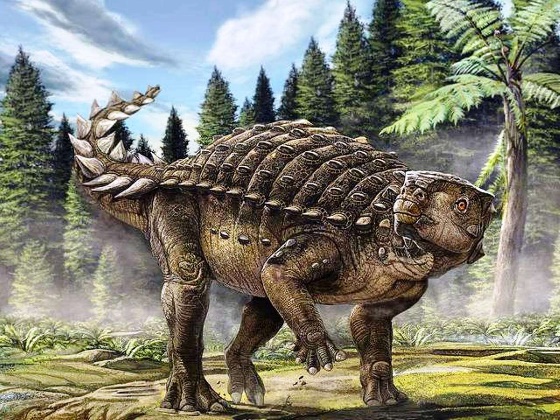 Les dinosaures
Galliminus
Brachiosaure
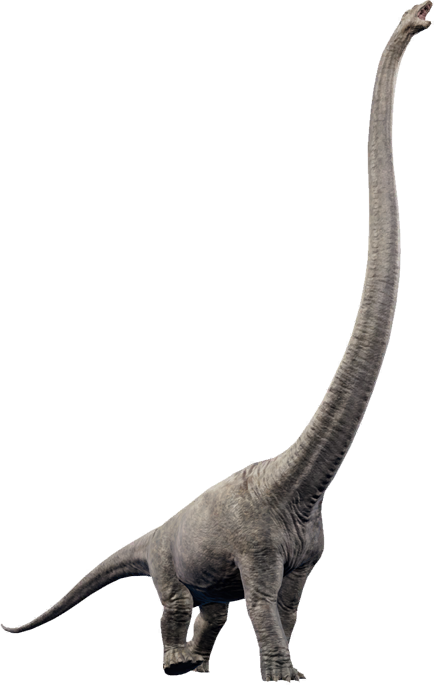 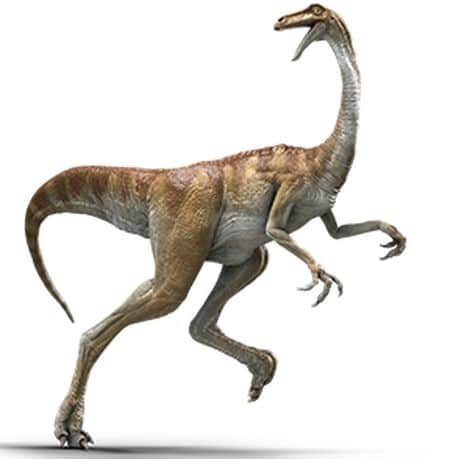 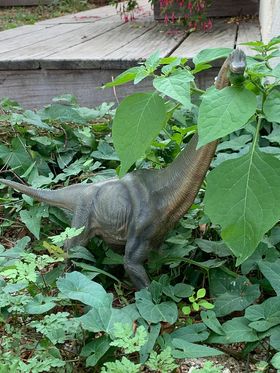 Pachycephalosaurus
Triceratops
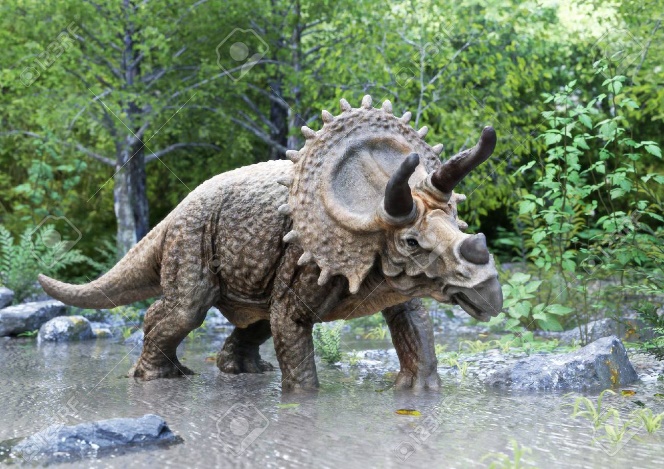 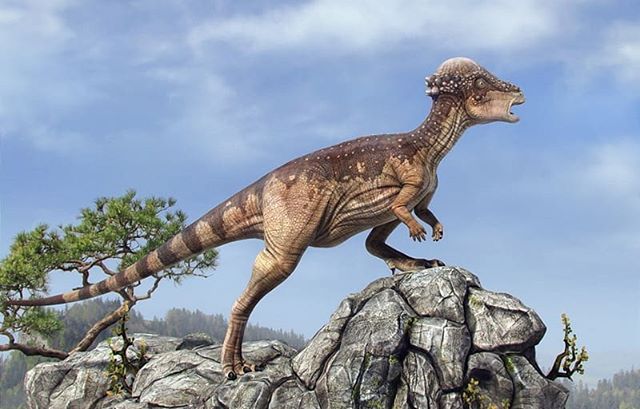 Tyranosaure
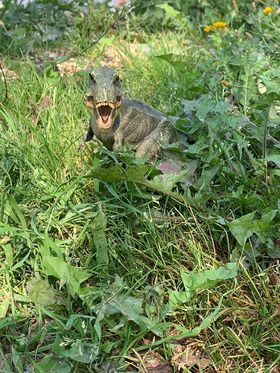 Diplodocus
Parasaulorophus
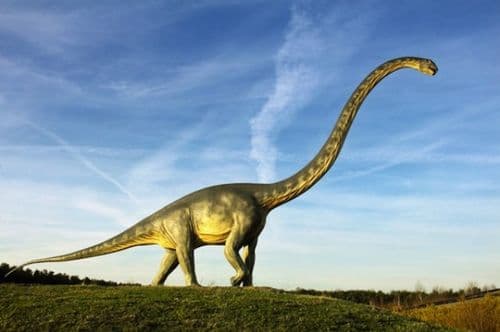 Seismosaure
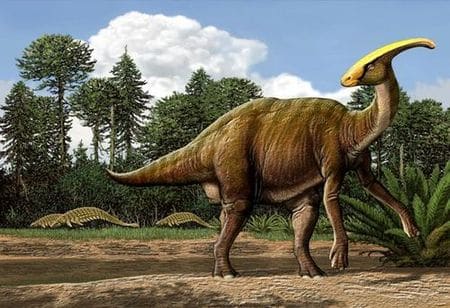 Météorite 
qui arrive
Destruction
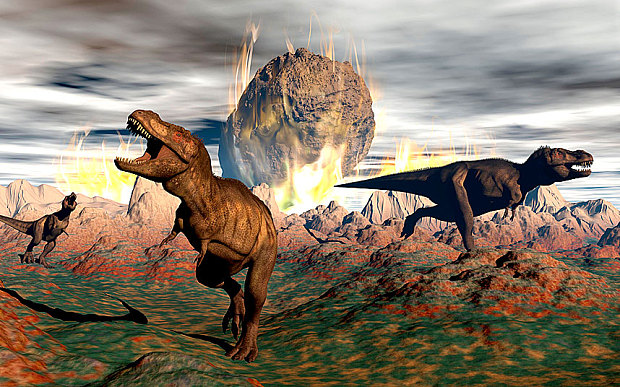 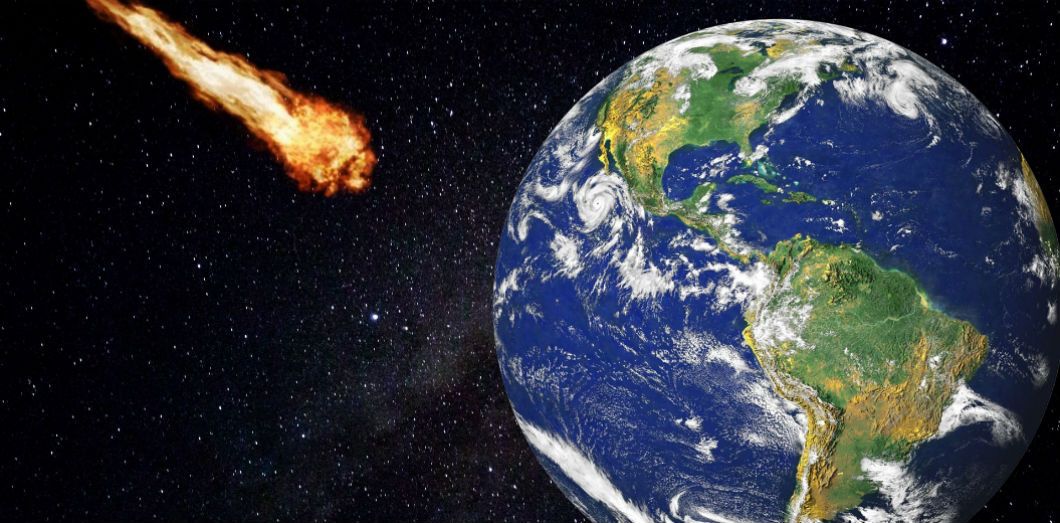 Les mammifères
L’Homme
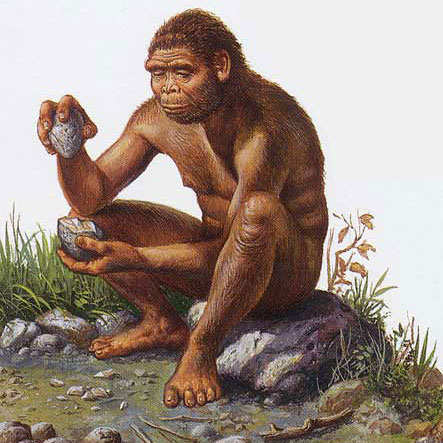 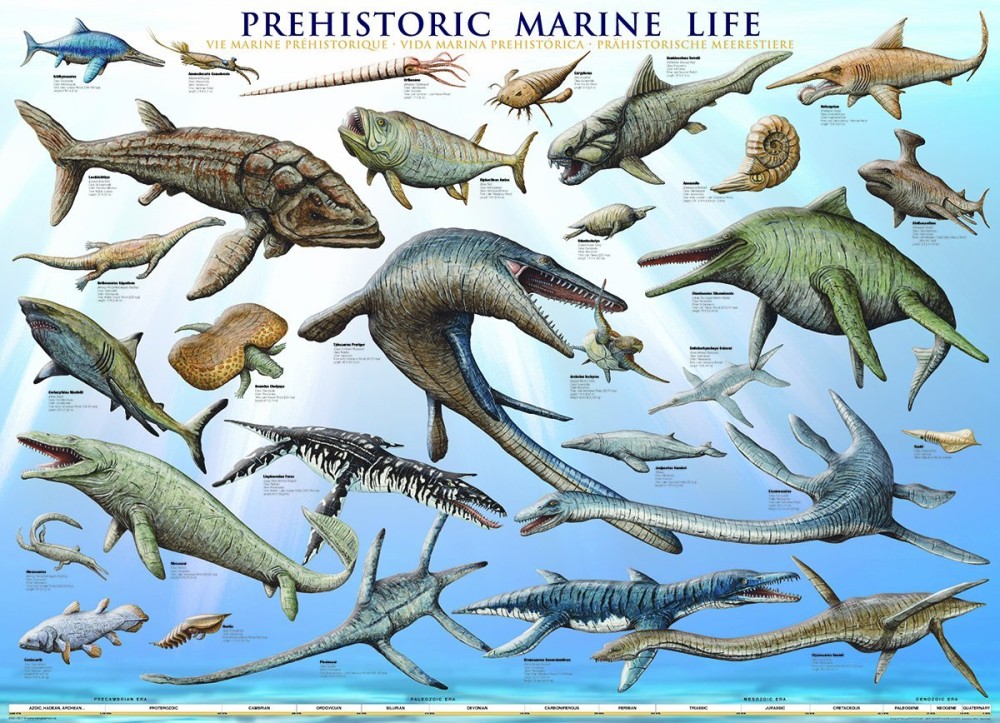 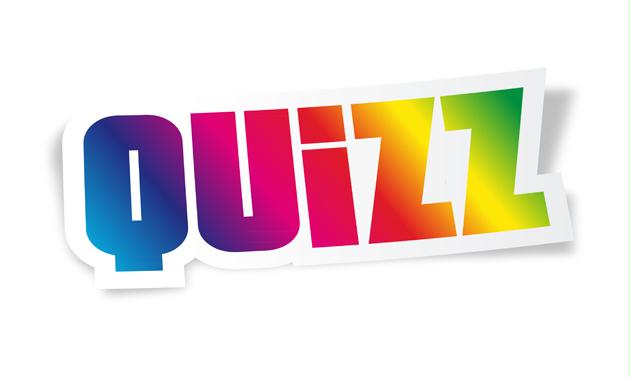 Qu’y avait t’il avant la création du système solaire ?

En quelle année la météorite a éteint les dinosaures ?

Comment s’appelle ce dinosaure ?





Quelle est la hauteur du Seismosaure ?

En quelle année le premier Homme est apparu ?
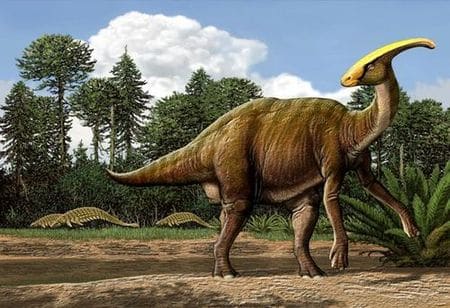